ENGLANDEngland is the largest part of the UK.
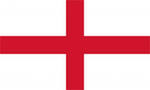 The capital of England is London
Saint Patron of England is St.George
The symbol of England is a red rose
The Regions of England
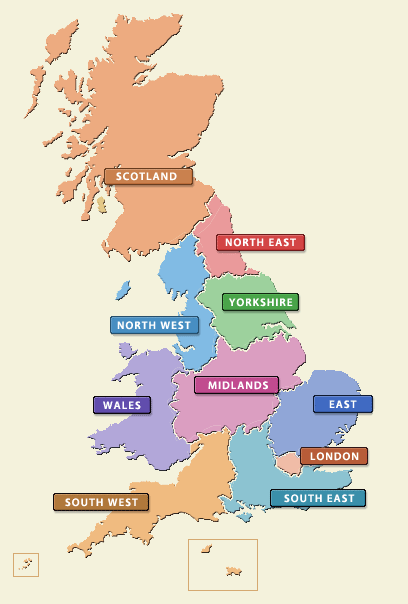 This part includes several regions:
The Southeast
The Southwest
East Anglia
The Midlands
The North of England
The SoutheastSuch historical cities as Brighton and Dover are situated here.
The SoutheastThe County of Kent known as the garden of England is situated in the Southeast.
The SouthwestIt is famous for its farming, but in the past it used to be known for its pirates.
The SouthwestStonehenge, a pre-historic monument is located here.
The SouthwestBath and Bristol are located here too.
The Southwest “Land’s End” is the most westerly point of Great Britain.
East AngliaCambridge, where the second oldest British university was founded, is in East Anglia.
The Duchess of CambridgeKate Middlton was given the title of the Duches of Cambridge
East AngliaOliver Cromwell, a famous British general and politician, was born here.
The Midlands Manchester, Liverpool and Sheffield are situated in the heart of England, which is the Midlands.
The MidlandsStratford-upon-Avon, Shakespeare’s birthplace, is popular with tourists.
The MidlandsWilliam Shakespeare is one of the world’s famous writers, poets and playwrights.
Romeo and JulietIt’s one of the most famous tragedies by W. Shakespeare.
The film of Franco Zeffirelli
The film of Baz Luhrmann
The Globe Theatre
W. Shakespeare wrote a lot of plays for the theatre. Most of his plays were performed in the New Globe Theatre.
The Globe Theatre in Shakespeare’s time.
The MidlandsOxford, another famous university city, is also connected with English culture.
The North of EnglandThe Lake District attracts crowds of tourists.
The North of EnglandTourists come to see the ruins of the Roman Hadrian’s Wall.
Использованные материалы
Картинки из Google и Yandex.
Учебник О.В. Афанасьевой, И.В. Михеевой для VI класса школ с углубленным изучением английского языка, лицеев и гимназий.